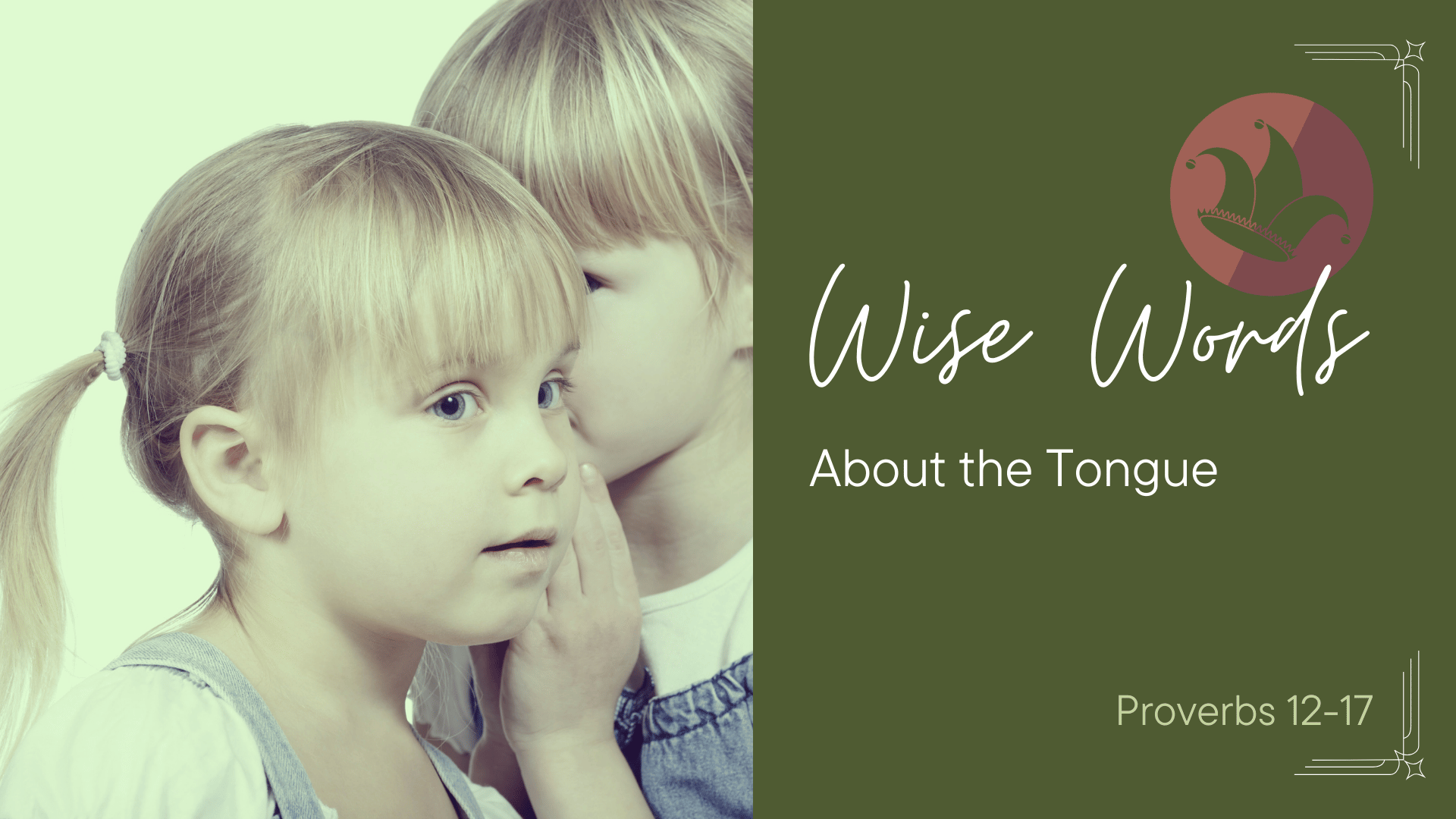 [Speaker Notes: Wise Words About the Tongue
Proverbs 12-17

INTRODUCTION:
The Bible has made clear (along with human nature) that one of the fundamental problems man has with sin is be sinning with the tongue
This happened from the beginning, with the lie told in an attempt to cover up the first recorded murder.
Genesis 4:8-9  Now Cain talked with Abel his brother; and it came to pass, when they were in the field, that Cain rose up against Abel his brother and killed him.  (9)  Then the LORD said to Cain, "Where is Abel your brother?" He said, "I do not know. Am I my brother's keeper?"
It is also understood in the needed admonitions of practical James in James 3
James 3:1-10  My brethren, let not many of you become teachers, knowing that we shall receive a stricter judgment.  (2)  For we all stumble in many things. If anyone does not stumble in word, he is a perfect man, able also to bridle the whole body.  (3)  Indeed, we put bits in horses' mouths that they may obey us, and we turn their whole body.  (4)  Look also at ships: although they are so large and are driven by fierce winds, they are turned by a very small rudder wherever the pilot desires.  (5)  Even so the tongue is a little member and boasts great things. See how great a forest a little fire kindles!  (6)  And the tongue is a fire, a world of iniquity. The tongue is so set among our members that it defiles the whole body, and sets on fire the course of nature; and it is set on fire by hell.  (7)  For every kind of beast and bird, of reptile and creature of the sea, is tamed and has been tamed by mankind.  (8)  But no man can tame the tongue. It is an unruly evil, full of deadly poison.  (9)  With it we bless our God and Father, and with it we curse men, who have been made in the similitude of God.  (10)  Out of the same mouth proceed blessing and cursing. My brethren, these things ought not to be so.
Another book that has a lot to say about the tongue, both misuses and proper uses of speech, is the book of Proverbs
I would like you to consider the following passages from Proverbs we will examine the next few minutes]
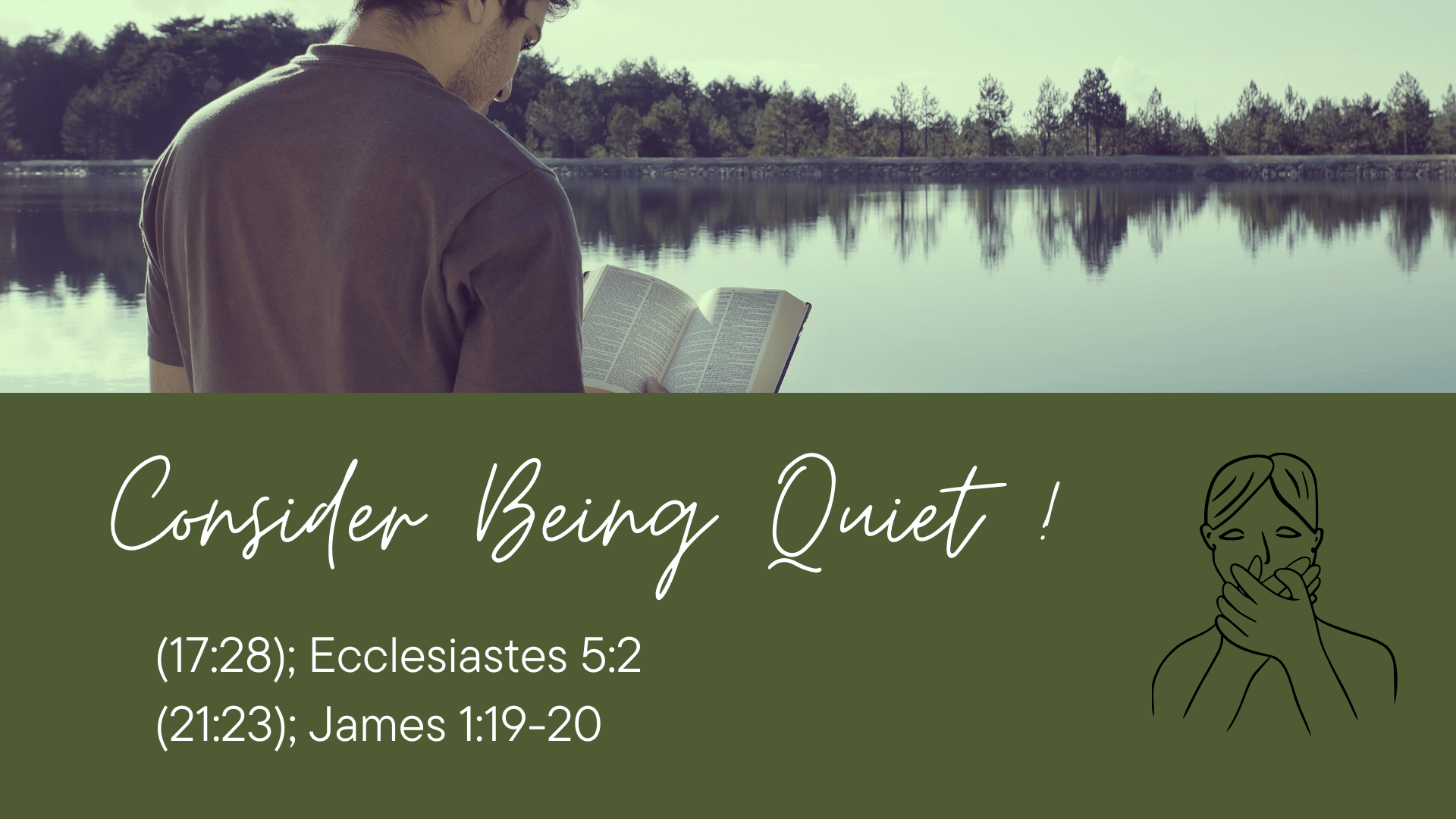 [Speaker Notes: DISCUSSIONS:
First, don't feel it necessary to speak at all! (Consider being quiet!)
Reticence brings the perception of wisdom!
Proverbs 17:28  Even a fool is counted wise when he holds his peace; When he shuts his lips, he is considered perceptive.
Example of Radio Shack guy who knew nothing of computers, but had to sell them.  I didn't have one, but I knew he was ignorant!
Ecclesiastes 5:2  Do not be rash with your mouth, And let not your heart utter anything hastily before God. For God is in heaven, and you on earth; Therefore let your words be few.
Words can bring problems!
Proverbs 21:23  Whoever guards his mouth and tongue Keeps his soul from troubles.
Especially when those words are spoken in anger or haste
James 1:19-20  So then, my beloved brethren, let every man be swift to hear, slow to speak, slow to wrath;  (20)  for the wrath of man does not produce the righteousness of God.
Unfortunately, this is why the tongue is so difficult to control.  It is easy to speak in haste or anger!]
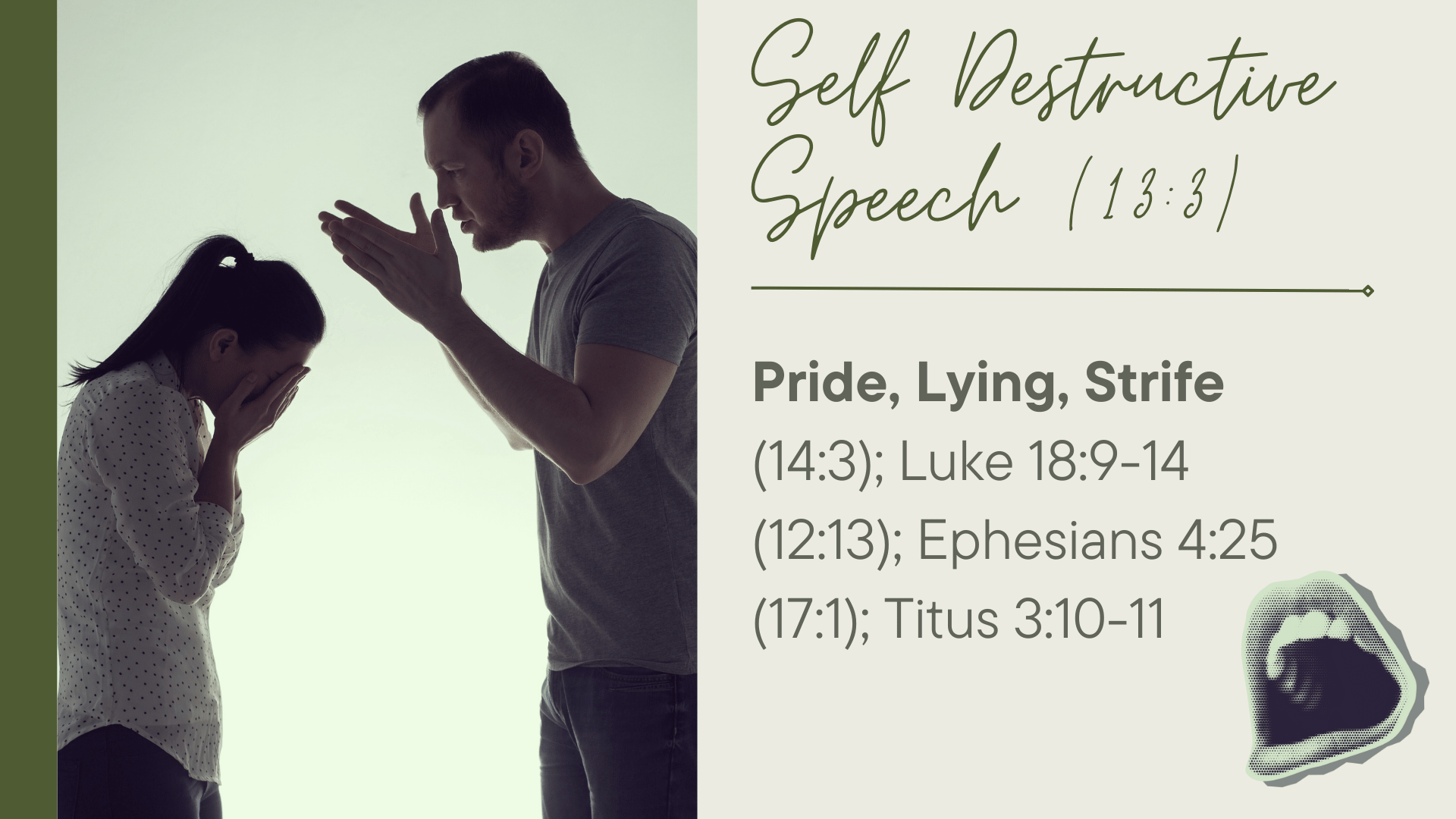 [Speaker Notes: Your speech can be actively self-destructive!
It is truly in your self-interest to monitor your speech
Proverbs 13:3  He who guards his mouth preserves his life, But he who opens wide his lips shall have destruction.
Pride and arrogance can cause problems with others, and certainly with God!
Proverbs 14:3  In the mouth of a fool is a rod of pride, But the lips of the wise will preserve them.
Luke 18:9-14  Also He spoke this parable to some who trusted in themselves that they were righteous, and despised others:  (10)  "Two men went up to the temple to pray, one a Pharisee and the other a tax collector.  (11)  The Pharisee stood and prayed thus with himself, 'God, I thank You that I am not like other men—extortioners, unjust, adulterers, or even as this tax collector.  (12)  I fast twice a week; I give tithes of all that I possess.'  (13)  And the tax collector, standing afar off, would not so much as raise his eyes to heaven, but beat his breast, saying, 'God, be merciful to me a sinner!'  (14)  I tell you, this man went down to his house justified rather than the other; for everyone who exalts himself will be humbled, and he who humbles himself will be exalted."
Lying is like building a shaky house of cards, doomed to topple
Proverbs 12:13  The wicked is ensnared by the transgression of his lips, But the righteous will come through trouble.
Ephesians 4:25  Therefore, putting away lying, "LET EACH ONE OF YOU SPEAK TRUTH WITH HIS NEIGHBOR," for we are members of one another.
Too many use the tongue to cause trouble and strife (in families, and in the church)
Proverbs 17:1  Better is a dry morsel with quietness, Than a house full of feasting with strife.
Many a Christian has been withdrawn from because of causing strife, condemned by God
Titus 3:10-11  Reject a divisive man after the first and second admonition,  (11)  knowing that such a person is warped and sinning, being self-condemned.]
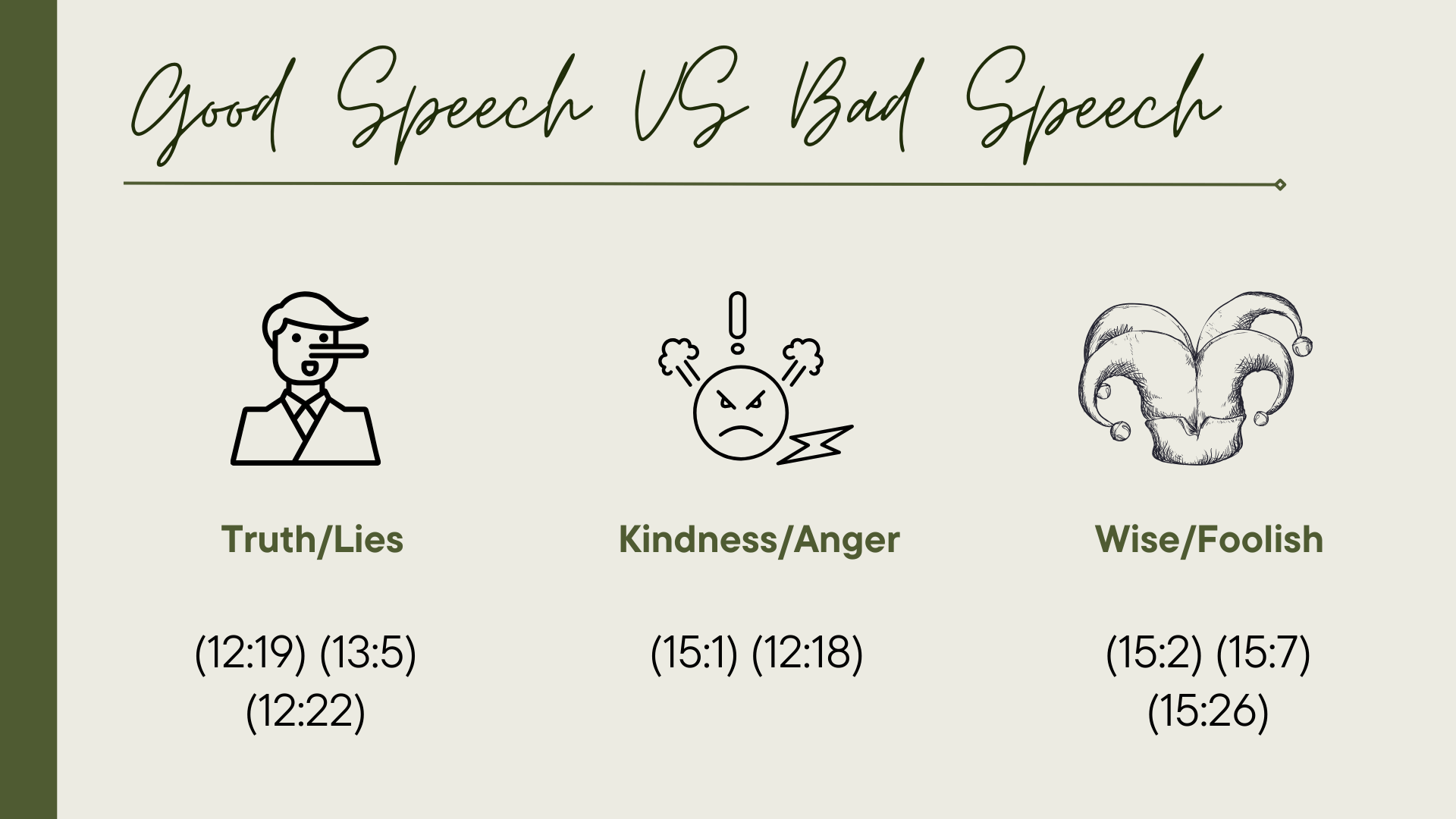 [Speaker Notes: Good Speech VS Bad Speech
Fortunately, God explains the difference between good speech and bad speech.
It is actually pretty simple, with multiple examples given in Proverbs
Truth VS Lies
Proverbs 12:19  The truthful lip shall be established forever, But a lying tongue is but for a moment.
Proverbs 13:5  A righteous man hates lying, But a wicked man is loathsome and comes to shame.
Consider God's View of this
Proverbs 12:22  Lying lips are an abomination to the LORD, But those who deal truthfully are His delight.
Kindness VS Anger
Proverbs 15:1  A soft answer turns away wrath, But a harsh word stirs up anger.
Proverbs 12:18  There is one who speaks like the piercings of a sword, But the tongue of the wise promotes health.

[CLICK HERE FOR NEW POINT]
Wisdom VS Foolishness
Proverbs 15:2  The tongue of the wise uses knowledge rightly, But the mouth of fools pours forth foolishness.
Proverbs 15:7  The lips of the wise disperse knowledge, But the heart of the fool does not do so.
Consider God's view of this
Proverbs 15:26  The thoughts of the wicked are an abomination to the LORD, But the words of the pure are pleasant.]
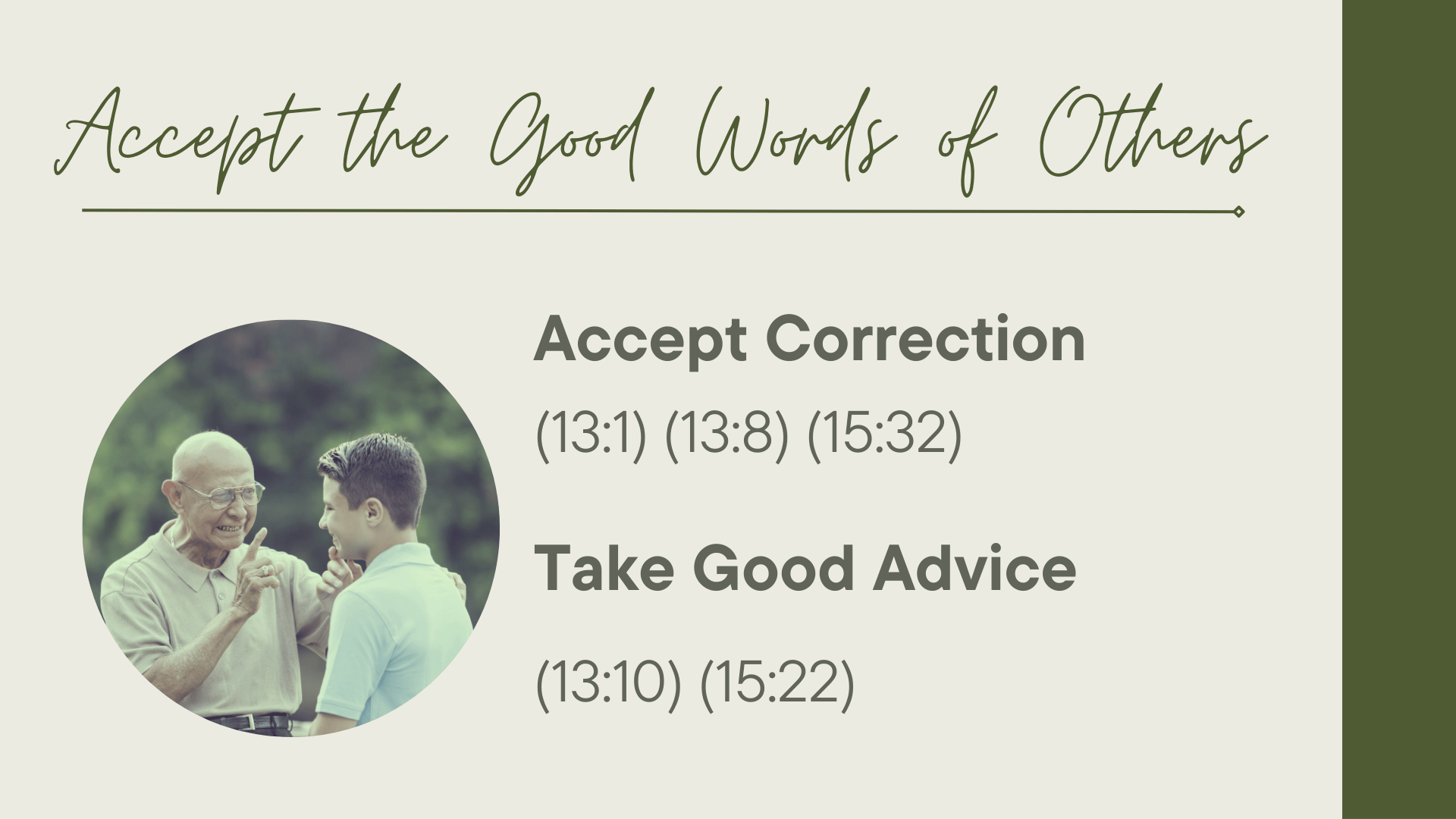 [Speaker Notes: A Part of the Cure?  Accept the good words of others!
Accept Correction
Proverbs 13:1  A wise son heeds his father's instruction, But a scoffer does not listen to rebuke.
Proverbs 13:8  The ransom of a man's life is his riches, But the poor does not hear rebuke.
Proverbs 15:32  He who disdains instruction despises his own soul, But he who heeds rebuke gets understanding.

[CLICK HERE FOR NEW POINT]
Willingly take good advice!
Proverbs 13:10  By pride comes nothing but strife, But with the well-advised is wisdom.
Proverbs 15:22  Without counsel, plans go awry, But in the multitude of counselors they are established.]
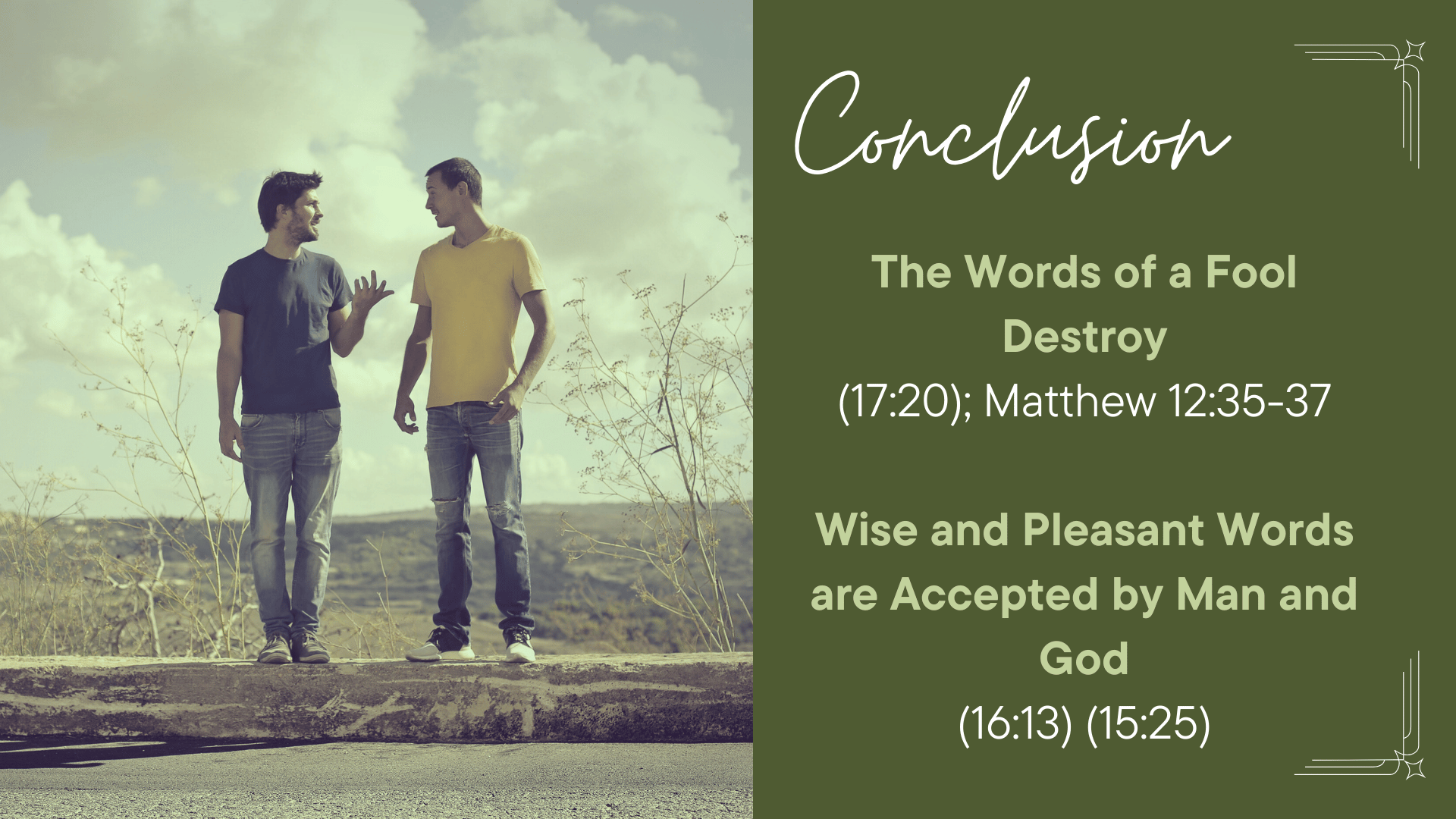 [Speaker Notes: CONCLUSION
The words of the fool destroy
Proverbs 17:20  He who has a deceitful heart finds no good, And he who has a perverse tongue falls into evil.
His words are destructive to others! There is nothing else they can be!
But, understand they ultimately destroy him!
Matthew 12:35-37  A good man out of the good treasure of his heart brings forth good things, and an evil man out of the evil treasure brings forth evil things.  (36)  But I say to you that for every idle word men may speak, they will give account of it in the day of judgment.  (37)  For by your words you will be justified, and by your words you will be condemned."
Wise and pleasant words are accepted both by men and God!
Proverbs 16:13  Righteous lips are the delight of kings, And they love him who speaks what is right.
Proverbs 15:29  The LORD is far from the wicked, But He hears the prayer of the righteous.]